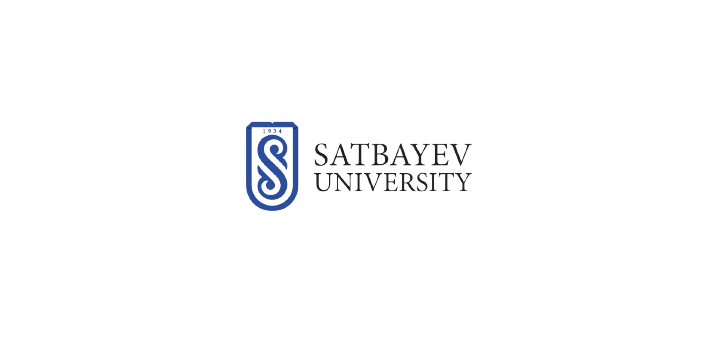 Қ.И. Сәтбаев атындағы Қазақ ұлттық техникалық зерттеу университеті
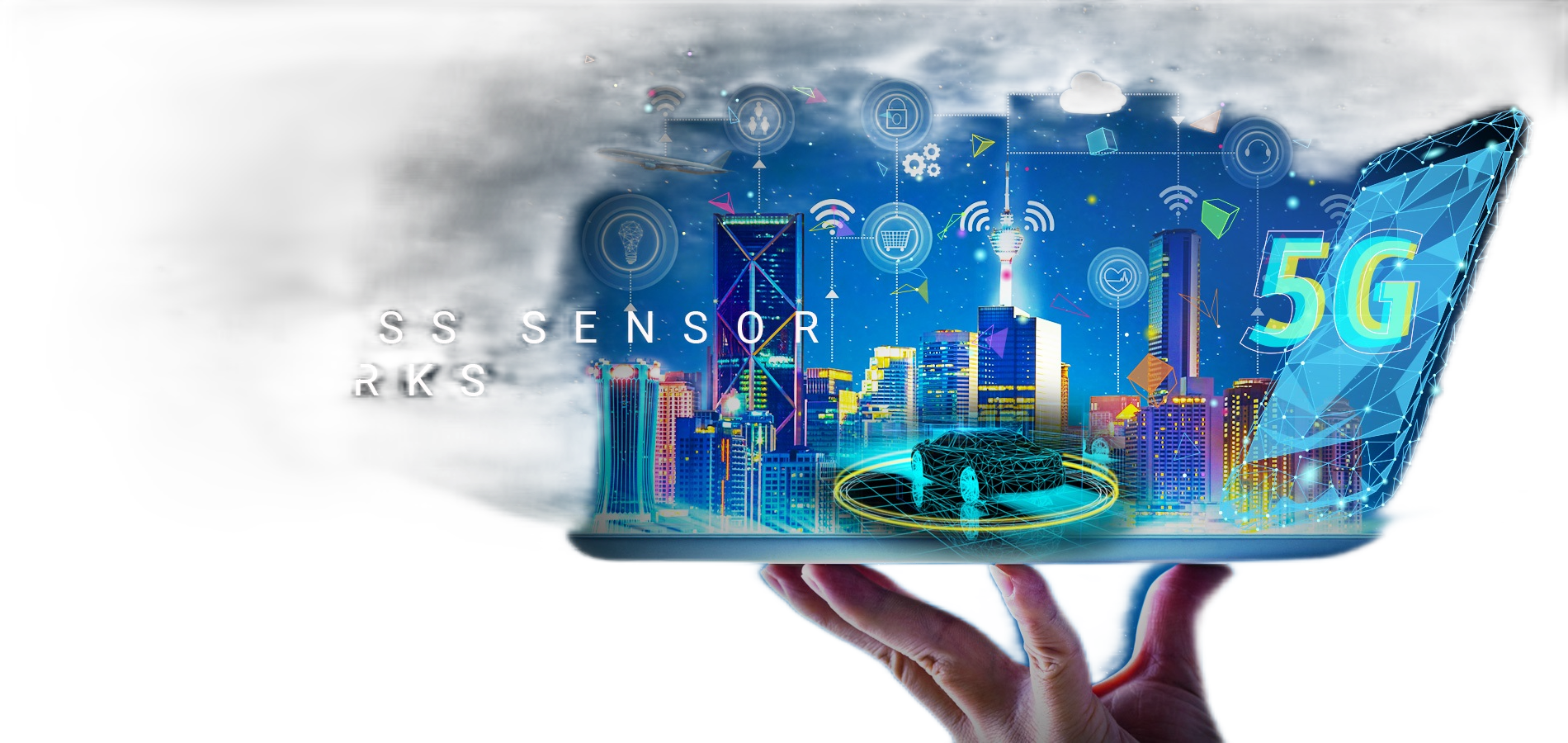 Сымсыз сенсорлық желілер 


ЛЕКЦИЯ №6

IEEE 802.15.4 стандарты
Смайлов Н.К.
PhD доктор
Ассоц. профессор
Мазмұны
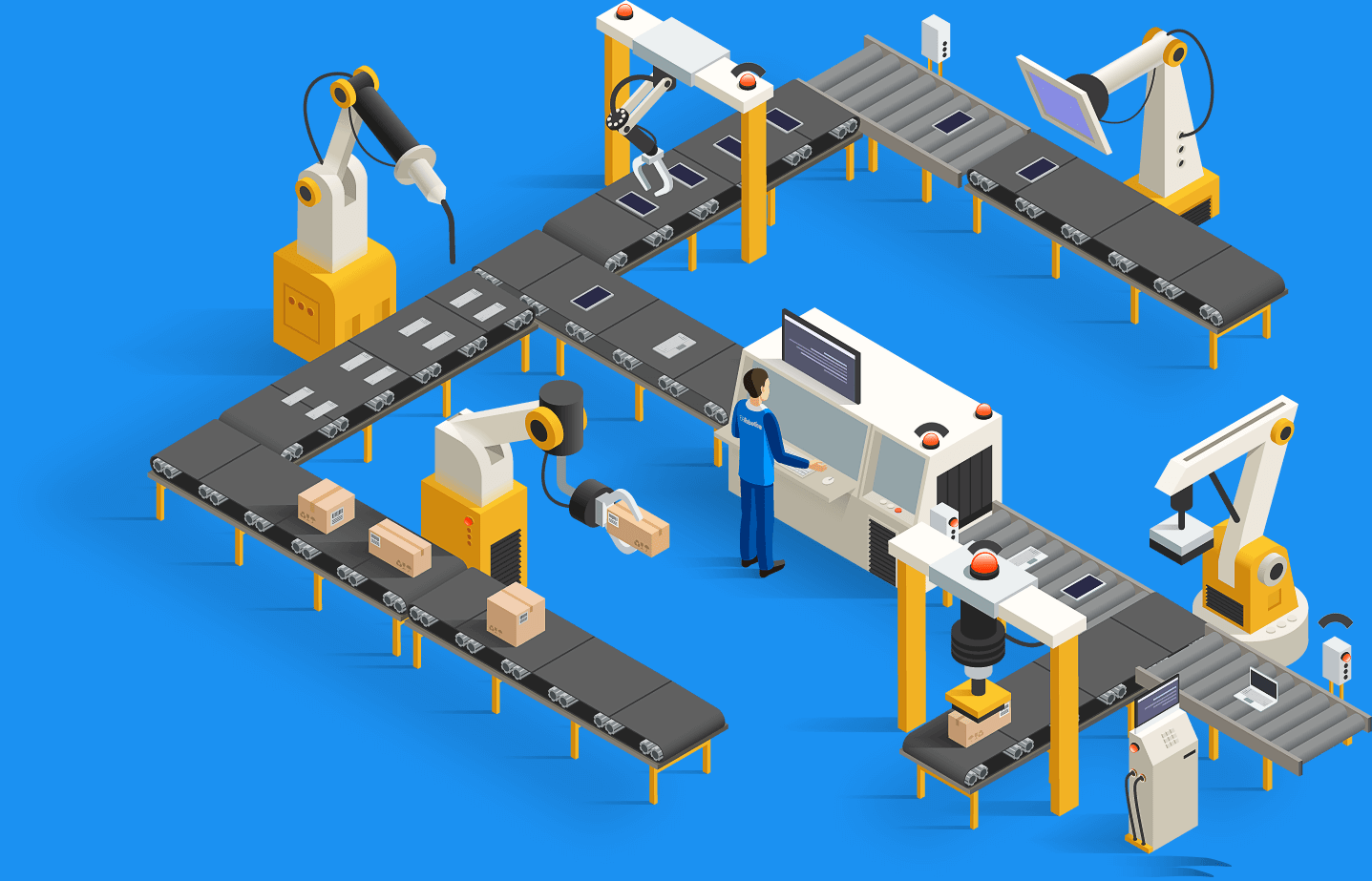 Стандартты шолу
Бұл бөлімде IEEE 802.15.4 стандартының архитектурасы мен негізгі принциптері MAC үшін жалпыланған.  IEEE 802.15.4 төмен деректер жылдамдығы желілері үшін, соның ішінде ССЖ желілері үшін анықтамалық стандарт болып табылады.  IEEE 802.15.4 стандарты екі қабатты анықтайды: физикалық деңгей және MAC деңгейі.
IEEE 802.15.4 негізгі сипаттамасы арнайы ad hoc желілері үшін төмен деректер жылдамдығы, қымбат емес тіркелген, портативті және қозғалатын түйіндер болып табылады.  Стандартта түйіндер құрылғылар деп аталады.  Стандарт желінің жоғары икемділігін және өте төмен қуатты тұтынуды қамтамасыз етеді.  Стандарт екі ретті суперкадр құрылымы бар MAC енгізеді.
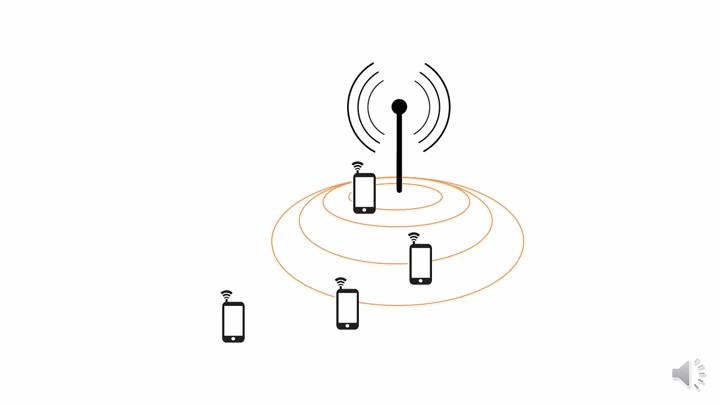 Желі кластерленген және әрбір кластер жетекшісі (CMC), яғни жеке топ үйлестірушісі (PAN) жақтау құрылымын жібереді және тартыссыз кезеңде басым трафик үшін слоттарды бөледі деп болжанады.  Дау-дамай кезеңінде түйіндер сымсыз арнаға қол жеткізу үшін аралықпен CSMA/CA немесе CSMA/CD арқылы бәсекелеседі.  Жеңімпаздар белгілі бір уақыт аралығында өз хабарлары үшін арнаны ғана ала алады.
 Даусыз кезеңде трафик басымдығы бар түйіндерге PAN координаторы қызмет көрсетеді.  Даусыз кезеңдегі трафик талаптары негізінде әрбір түйінге уақыт аралығы тағайындалады.  Бұл слоттар тек бір жұпқа бөлінген және арналар трафик басымдығына сәйкес беріледі.  Нәтижесінде IEEE 802.15.4 хаттамасы CSMA және TDMA негізіндегі операция арқылы гибридті жұмысты қамтамасыз етеді.  4.3.2 тарауда IEEE 802.15.4 желісінің негізгі сипаттамалары жинақталған.  IEEE 802.15.4 физикалық және MAC деңгейлері сәйкесінше 4.3.3 және 4.3.4 тарауларында сипатталған.
IEEE 802.15.4стандарты негізінде желіні құру
IEEE 802.15.4 стандартының ССЖ екі түрлі типті желілік құрылғылар негізінде ұйымдастырылған, атап айтқанда, толық функциялы құрылғылар (FDD) және функциялардың шектеулі жиынтығы бар құрылғылар (RFD) (4.4-сурет).  Желіге кемінде бір FFD кіреді, ол үш режимде жұмыс істей алады: жеке аймақтық желі (PAN) координаторы ретінде, қарапайым координатор ретінде немесе RFD немесе FFD-мен байланысады, ал RFD тек FFD-мен байланыса алады.  RFD қарапайым қолданбаларға арналған және олар шағын деректерді тасымалдауға қатысады.
 IEEE 802.15.4 желісі үш түрлі топологияда жұмыс істей алады, атап айтқанда жұлдыз топологиясы, тор топологиясы және кластерлік ағаш топологиясы.  Жұлдызша топологиясында құрылғылар мен RAN координаторы деп аталатын орталық контроллер арасында байланыс орнатылады.
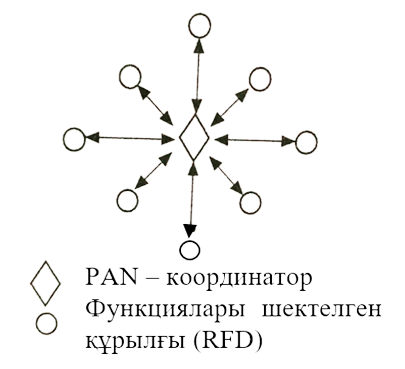 Сурет 6.1 – IEEE 802.15.4 стандартының ССЖ
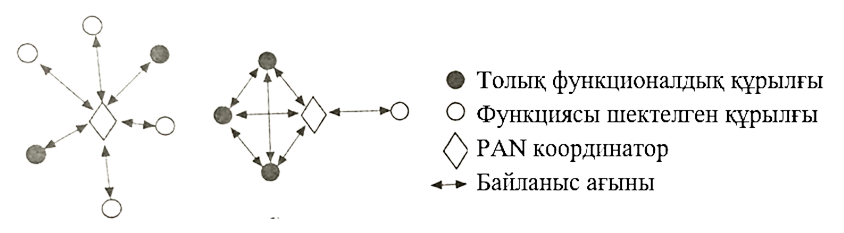 Сурет 6.2 – IEEE 802.15.4 стандартыны жұлдызша және бір рангілі топологиясы
IEEE 802.15.4стандарты негізінде желіні құру
FFD түйіндері бүкіл желіні (ішкі желі) басқаруға және басқаруға жауапты.  Топологияның бұл түрімен RAN координаторы айнымалы ток қуатымен қоректенуі керек, ал басқа құрылғылар дербес батареялардан қуат алады.  Жұлдызша топологиясында жергілікті желіге тарату ауқымындағы барлық басқа жергілікті желілерден тәуелсіз жұмыс істеуге мүмкіндік беретін бірегей PAN ID мүмкіндігі бар.  PAN координаторы ұғымы баламалы топологияда да бар.  Желілік топологияның жұлдызша топологиясынан негізгі айырмашылығы - енді барлық құрылғылар бір-бірімен байланыса алады.  Бұл топология сонымен қатар күрделілік деңгейі жоғары желіні жүзеге асыруға мүмкіндік береді және сондықтан ССЖ қолданбаларында өте танымал, өйткені ол өзін-өзі ұйымдастыруға және өзін-өзі конфигурациялауға мүмкіндік береді.  Бұл екі топология 4.5.  суретте көрсетілген.
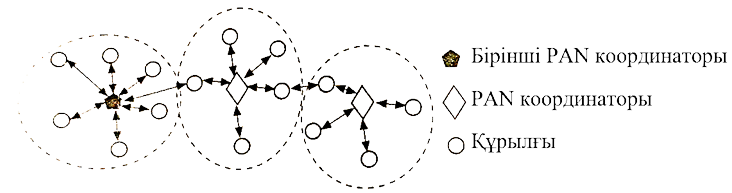 Сурет 6.3 – IEEE 802.15.4 стандартының кластерлік ағаш топологиясы
Кластер ағашының топологиясы 4.6 суретте көрсетілген.  Әрбір FFD координатор ретінде әрекет ете алатын және басқа құрылғылармен, сондай-ақ басқа үйлестірушілермен синхрондауды қамтамасыз ете алатын тең дәрежелі топологияның ерекше жағдайы болып табылады.  Бұл топологияда FFD кластер тармағының соңына ғана қосылады, себебі ол бір уақытта тек бір FFD-мен байланыса алады [4]
Физикалық қабат
IEEE 802.15.4 физикалық деңгейі екі негізгі қызметті қамтамасыз етеді: деректерді беру және басқару.  Деректер қызметі пакеттерді (физикалық деңгей деректер бірліктері) сымсыз арна арқылы жіберуге және қабылдауға мүмкіндік береді.  4.7-суретте физикалық деңгей деректер блогының типтік құрылымы көрсетілген.  Әрбір пакет келесі негізгі компоненттерден тұрады:
 • Қабылдаушы құрылғыны синхрондау мүмкіндігін беретін SHR бит ағынын блоктау;  
• кадр ұзындығы туралы ақпаратты қамтитын PHR;  
• жақтауды тасымалдайтын айнымалы ұзындықтағы пайдалы жүк MAC деңгейі.
Start Frame Delimiter (SFD) SHR аяқталуын және хабар деректерінің басталуын көрсетеді.  SFD өрісімен бірге синхрондау үшін пайдаланылатын кіріспе өрісі SHR тақырыбын (SyncH) құрайды.  PHR тақырыбы тұрақты емес өлшемі (< 128 байт) бар PSDU (PHY Service Data Unit) пайдалы жүктемесінің ұзақтығын көрсетеді.
Негізгі физикалық деңгей мүмкіндіктеріне радио қабылдағышты қосу және өшіру, энергияны анықтау (ED, RSS-тен), арна сапасының индикаторы (LQI), анық арнаны бағалау (CCA) және арналар тізімін маяк үшін сканерлеу арқылы динамикалық арна таңдауы кіреді.  ED қабылданған сигнал күшін бағалауды қамтиды және нәтиже жоғары деңгейлерде пайдалану үшін сақталады.  LQI физикалық деңгейде қабылданған пакеттің сапасы ED мәні негізінде бағаланатын процедураны анықтайды.  Сонымен қатар, ССА кезінде арнаның толтырылуы тексеріледі.  Бұл тасымалдаушы анықталғанда немесе арнада күтілетін модуляция схемасы бар сигнал анықталғанда ED белгілі бір шектен өткенін білу арқылы мүмкін болады.  Нәтиже де сақталады және оны жоғары деңгейлер пайдалана алады.  4.1-кестеде IEEE 802.15.4 физикалық деңгейдің негізгі сипаттамалары келтірілген.
Стандарт үш түрлі жиілік диапазонын анықтайды.  Үш жиілік диапазоны жалпы нәтиже береді.
Физикалық қабат
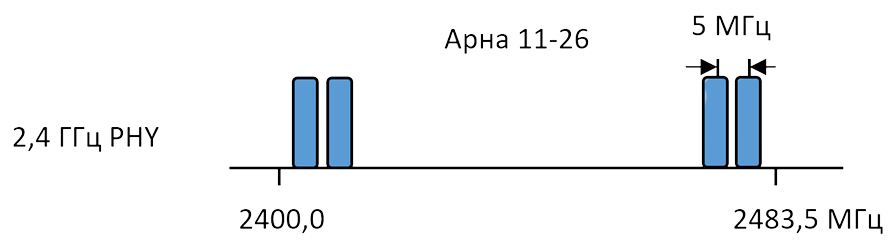 Сурет 6.4- IEEE 802.15.4 физикалық деңгейінің мәліметтер блогы
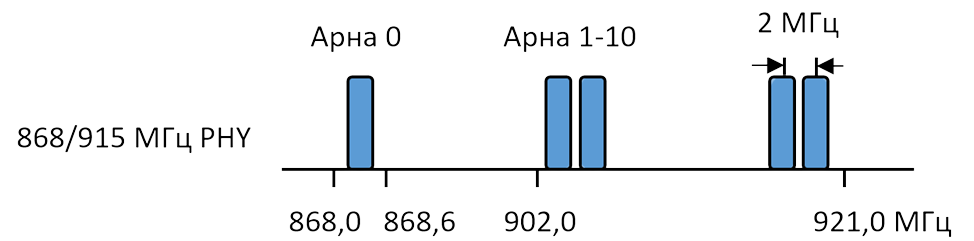 6.1 кесте- IEEE 802.15.4 физикалық деңгейдің негізгі сипаттамалары
Сурет 6.5 - IEEE 802.1.4 стандартының жиіліктік спектрі
Физикалық қабат
Барлығы 27 жиілік арнасы бар (4.8-сурет), 0-ден 26-ға дейін нөмірленген. 2450 МГц жолағында 16 арна, 915 МГц жолағында 10 арна және 868 МГц жолағында 1 арна бар.  Бұл арналардың орталық жиілігі келесідей анықталады, мұндағы k – арна нөмірі:
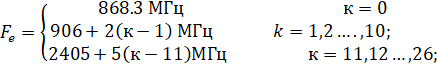 6.2 - кесте–IEEE 802.15.4физикалық деңгей үшін жиілік жолақтары және таралу параметрлері
Кез-келген нақты құрылғы 6.2-кестеде көрсетілген деректер мен таралу параметрлерімен әртүрлі жиілік диапазонында жұмыс істей алады.
MAC деңгейі
IEEE 802.15.4 MAC деңгейі екі қызметті ұсынады: деректер қызметі және басқару қызметі.  Деректер қызметі IEEE 802.15.4 физикалық деңгей деректер қызметімен өзара әрекеттесу арқылы пакеттерді (MAC деңгейінің деректер бірліктері) жіберуге және алуға мүмкіндік береді.  MAC деңгейінің негізгі сипаттамаларына маякты басқару, арнаға қол жеткізу, GTS (кепілдендірілген уақыт аралығы) бақылауы, кадрды тексеру, кадрды жеткізуді растау, PAN ассоциациясы және диссоциация жатады.  Арнаға кірудің екі түрлі механизмі бар.  Дау-дамайға негізделген қатынау механизмінде (маяк қосылған желі) Carrier Sense Multiple Access/Collision Avoidance (CSMA/CA) алгоритмдері MAC деңгейіндегі құрылғылармен жүзеге асырылады.  Екінші жағынан, дау-дамайсыз қол жеткізу (маяктар режимі) GTS-ті сәйкес бөлу арқылы тек PAN үйлестірушісімен бақыланады.  Бұл айырмашылық 4.9.суретте сипатталған.  
 IEEE 802.15.4 стандарты супер кадр хабарлама құрылымын қолдайды.  Супер кадр пішімін PAN координаторы анықтайды.  Ол әдетте екі желілік маяк жақтауымен шектеледі және бірдей өлшемді 16 ұяшыққа бөлінеді.  Әрбір суперкадрдың бірінші ұясының басында маяк жақтауы жіберіледі.  Егер үйлестіруші суперкадр құрылымын пайдаланғысы келмесе, ол маяк беруді өшіруі мүмкін.  Маяк кадрлары бекітілген түйіндерді синхрондау, PAN сәйкестендіру үшін қолданылады.
MAC деңгейі
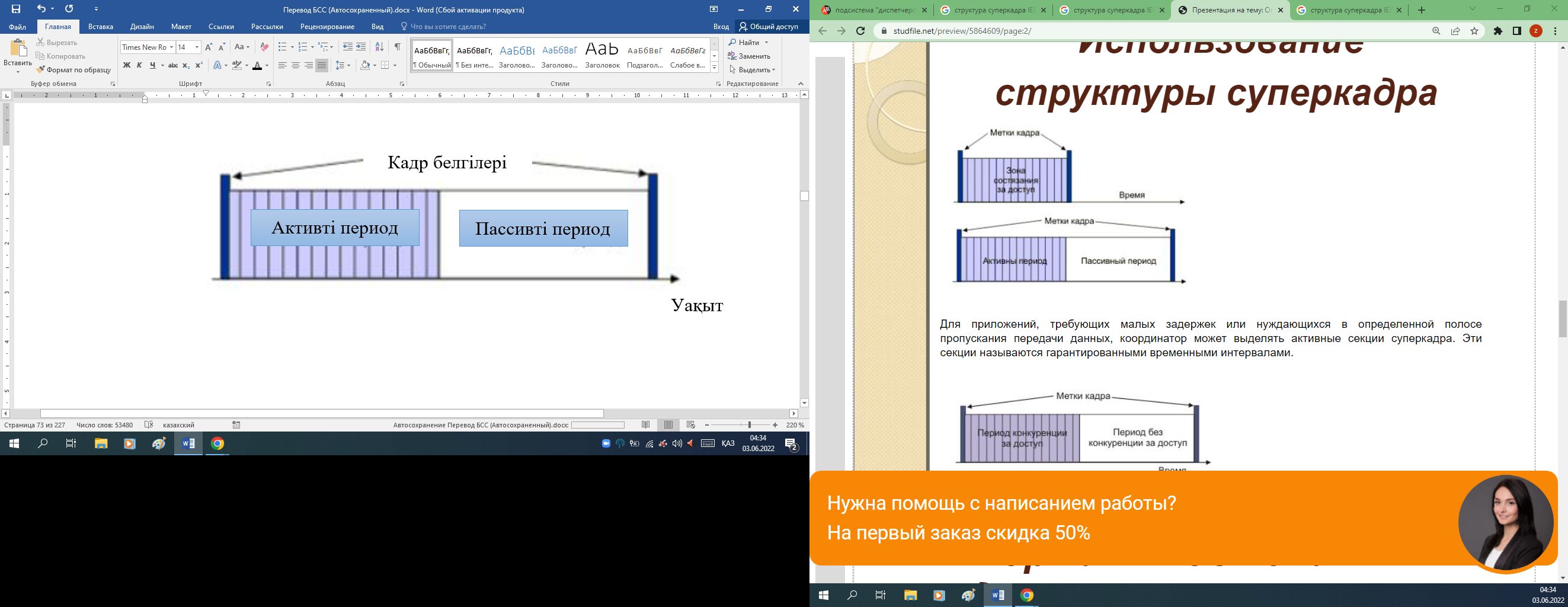 Сурет 6.7 - IEEE 802.15.4 суперкадрінің құрылымы
Сурет  6.6 - IEEE 802.15.4 MAC параметрлері
MAC деңгейі
GTS құрылғыға суперкадрдың белгілі бір бөлігінде жұмыс істеуге мүмкіндік береді.  GTS таратуға келетін болсақ, оны тек PAN үйлестірушісі жүзеге асырады.  GTS тек PAN координаторы мен құрылғы арасындағы байланыс үшін пайдаланылады және оның бағыты жіберу немесе қабылдау ретінде көрсетіледі.  Керісінше, белсенді емес бөлікте түйін өзінің PAN желісіне қосылмаған және төмен қуат режиміне ауыса алады.  Супер кадрдың әртүрлі бөліктерінің ұзындықтары macBeaconOrder және macSuper FrameOrder мәндері арқылы сипатталады.  BeaconOrder тасының мәні PAN координаторы өзінің маяк жақтауларын жіберуі керек аралық болып табылады.  Маяк аралығы (BI) macBeaconOrder (BO) бағдарламасына төмендегідей қатысты:
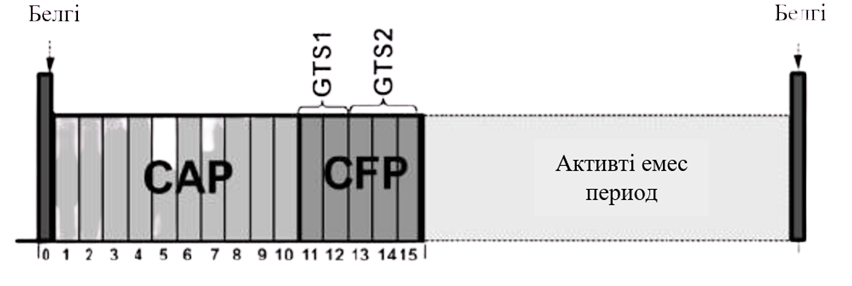 Сурет 6.8 - IEEE 802.15.4 GTSs механизмі

Маяктар әрбір суперкадрдың бірінші интервалында жіберіледі және үйлестіруші суперкадрларды пайдаланбаса өшеді.  4.10-суретте көрсетілгендей, суперкадр уақыт бойынша екі түрлі бөлікке бөлінген.  Нақтырақ айтқанда, белсенді фаза CSMA/CA механизмі арқылы басқа құрылғылармен бәсекелесетін және кепілдендірілген уақыт аралығын (GTS) қамтитын тартыссыз кезең (CAP) және тартыссыз кезең (CFP) екі кезеңге бөлінеді. GTS әрқашан белсенді суперкадрдың соңында CAP кейін ұяшық шекарасында пайда болады.  RAN координаторы  4.11-суретте көрсетілгендей әрқайсысы бір суперкадр ұяшығынан артық ұяшықты қабылдай алатын 7 GTS-ке дейін бөле алады.
BI = aBaseSuperFrameDuration*2BO;  0 <BO <14.
BO = 15 болса, суперкадры еленбейді.  macSuper мәні FrameOrder супер кадрының белсенді бөлігінің ұзындығын сипаттайды.  Ұзындығы macSuperFrameOrder (SO) қызметімен байланысты Superframe (SD) мәні төмендегідей: 
SD=2S0*aBase Super FrameDuration: 0<SO< 14.SO = 15 болғанда, маяк қолдаусыз жұмыс режимі міндетті емес.  Супер кадрдың белсенді бөлігі 16 (0-15) уақыт аралығын қамтиды және екі CAP және CFP кезеңін қамтиды.
MAC деңгейі
Маяк CSMA/CA қолданбай 0 ұясының басында жіберіледі.  CAP маяктан кейін бірден басталады.  GTS қызметін орындау үшін маяк жақтауының ұзындығының ұлғаюын уақытша орналастыру үшін қосымша орын қажет болмаса, CAP кем дегенде aMinCAPLength мәніне тең болуы керек.  CAP-ге жіберілетін, растау фреймдерінен немесе деректер сұрауы пәрменін растаудан кейін бірден кез келген деректер кадрынан басқа барлық кадрлар арнаға кіру үшін CSMA/CA ұяшығын пайдалануы керек.  CAP-ға көшіру CAP аяқталғанға дейін бір IFS мерзімі аяқталуы керек.  Егер бұл мүмкін болмаса, жүйе келесі суперкадр CAP дейін жіберуді тоқтатады.  Superframe құрылымының мысалы суретте көрсетілген.  4.12-суретте  CFP, егер бар болса, CAP кейін бірден ұя шекарасынан басталып, суперкадрдың белсенді бөлігінің соңына дейін жалғасады.  CFP ұзындығы барлық біріктірілген ГТС жалпы ұзындығымен анықталады.
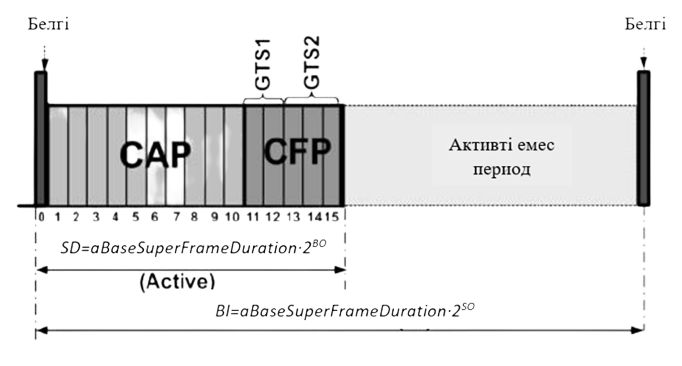 Сурет 6.9 - IEEE 802.15.4 суперкадрі бөліктерінің ұзақтығы
CFP-дегі ешбір беріліс CSMA/CA механизмін пайдаланбауы керек.  CFP-де жіберетін құрылғы оның GTS аяқталуына дейін бір IF кезеңіне дейін жіберудің аяқталуын қамтамасыз етуі керек.  Қауіпсіз режимде суперкадрды пайдаланғысы келмейтін PAN құрылғылары macBeaconOrder және macSuper FrameOrder екеуін де 15-ке орнатуы КЕРЕК. Мұндай желіде үйлестіруші ешқандай маяктарды, растау жақтауынан басқа барлық жіберулер кеңейтілмеген CSMA/ CA пайдалануы қол жеткізу үшін МІНДЕТТІ. 
	Маяк режимінде жұмыс істемейтін маяк немесе маяк жақтаулары шифрланбаған CSMA/CA механизмін пайдаланады және құрылғы деректер кадрларын немесе MAC қабатының пәрмендерін жібергісі келген сайын кездейсоқ уақыт кезеңін күтеді.  Осы кезеңнен кейін арна белсенді емес екені анықталса, құрылғы өз деректерін жібереді;  әйтпесе, арна бос емес болса, құрылғы арнаның қолжетімді болуын тексерген кезде кездейсоқ уақыт кезеңін күтеді.  Растау кадрлары CSMA/CA механизмін қолданбай жіберіледі [5].
MAC деңгейі
Екінші жағынан, суперкадрлық құрылымда маяк жақтауларын пайдаланатын желілер CSMA/CA механизмі арқылы маяк жақтауларының басындағы бос орындардан кейін слоттармен қамтамасыз етіледі.  Құрылғы CAP кезінде деректер кадрларын жібергісі келген сайын, келесі кері бақылау ұясының шекараларын көрсеткеннен кейін, күтудегі ұяшықтардың кездейсоқ санын күтеді.  Осы күту уақытынан кейін, арна бос емес болса, құрылғы арнаның қолжетімділігін қайта тексергенше күтудегі TO ұяларының кездейсоқ санын күтеді.  Арна бос болса, ол тарата бастайды.  
	Әрбір жіберу әрекетінде CSMA/CA алгоритмінің бірінші қадамы кейбір параметрлерді инициализациялау болып табылады.  Әрбір құрылғы үш нақты айнымалымен сипатталады: NB, CW және BE.  NB ағымдағы жіберуді қайталап көру үшін CSMA/CA алгоритмінің талап етілетін саны ретінде анықталады.  Әрбір жаңа жіберу әрекетінің алдында ол нөлге қайтарылады.  CW – жіберу басталғанға дейін әрекеттен тазартылуы керек кері қайтару кезеңдерінің санын білдіретін дау терезесінің ұзындығы (сегментті CSMA/CA үшін пайдаланылады).  Ол әрбір жіберу әрекетінің алдында 2-ге инициализацияланады және арна бос емес деп есептелген сайын 2-ге қайта орнатылады.  CW тек SMA/CA ұяшықтары болған жағдайда қолданылады.  BE – арнаға кіру әрекетін жасамас бұрын құрылғы қанша кері қайтару кезеңін күту керектігін сипаттайтын кідіріс көрсеткіші.  Кездейсоқ өшіруге әсер ететін параметрлер B Emin, B Emax және N Bmax болып табылады, олар сәйкесінше BE минимумы мен максимумына және NB максимумына сәйкес келеді.
MAC деңгейі
Саңылаулары бар CSMA/CA механизміне арналған алгоритмнің екінші кезеңінде MAC деңгейі [0, 2BE - 1] интервалында кері қайтару кезеңдерінің кездейсоқ санын кейінге қалдырады.  Сонымен қатар, үшінші қадамда MAC деңгейі физикалық деңгейге CCA орындауын сұрайды, содан кейін ол растау кадрларын жіберу CAP аяқталмай тұрып аяқталған жағдайда ғана жалғасады.  MAC деңгейі жалғастыра алмаса, ол келесі CAP суперкадрының басталуын күтеді және арнаны бағалауды қайталайды.  Төртінші қадамда, егер арна бос емес деп есептелсе, MAC деңгейі NB және BE айнымалыларын бір көбейтеді, бұл BE мәні оның BEmax максималды мәнінен аз болуын қамтамасыз етеді.  CSMA/CA CW ұясында CSMA/CA жауаптарын да орнатуға болады, MAC деңгейі алгоритмнің екінші кезеңіне оралады;  әйтпесе, арнаға кіру әрекеті сәтсіз аяқталады және CSMA/CA тоқтатылады.  Арна жұмыссыз деп есептелетін болса, саңылаусыз CSMA/CA механизміндегі MAC қабаты CW беру басталмай тұрып бітетінін қамтамасыз етеді.  Осы себепті MAC CW-ді бір азайтады, ал егер CW нөлге айналса, беру келесі кері кезеңнің шекарасында басталады;  әйтпесе, алгоритм үшінші қадамға оралады.  Арна тегін деп бағаланса, MAC деңгей жіберуді бірден бастайды.  Марков моделі арқылы CSMA/CA механизмі талданған.
 Өрнектер пакетті сәтті жіберу ықтималдылығы, пакетті жеткізу кешігуі және орташа қуат тұтыну үшін алынады.  Түйіннің NB әрекеттерінің ең көп рұқсат етілген санынан аспайтын пакеттерді сәтті жіберу ықтималдығы NB қатынасымен анықталады.
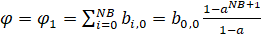 (4.1)
 мұндағы φ – хабарламаны NB әрекетінен аспайтын сәтті жіберу ықтималдығы;  bi,o – сәтті жіберу үшін i талпыныстарының қажет болу ықтималдығы;  a – жіберуді бастамас бұрын түйіннің арнаның бос еместігін табу ықтималдығы.
 Әрбір хабарламаның берілу уақыты орта есеппен I ұяшықтары аралығын алатын болса, түйіннің N әрекетте жіберуді нақты бастау ықтималдығы қатынаспен анықталады.
MAC деңгейі
мұндағы Pl, Pt және Ps сәйкесінше күту, тыңдау, жіберу және ұйықтау режимдеріндегі орташа қуат тұтынуы;  X - ұйқы режиміндегі станциялардың орташа саны;  b-1 және b-2 сәйкесінше станцияларды ұйқы режимінде жіберу және табу ықтималдығы.  Бұл кездейсоқ істен шыққан жағдайда радионың күту режимінде екенін білдіреді.  Есептеулер мен эксперименттер түйіндер санының ұлғаюымен TDMA жүйелерінің кешігуі айтарлықтай арта түсетінін көрсетті.  Екінші жағынан, IEEE 802.15.4 үшін кідіріс дерлік тұрақты, әсіресе төмен жылдамдықта.  Суретте 4.13  тұтынылатын батарея тоғының әртүрлі қол жеткізу әдістері үшін пакеттерді жіберу арасындағы аралықтарға тәуелділігін көрсетеді.  TDMA жүйелеріндегі қуат тұтынуы өте жоғары өсу қарқыны және түйіндер санының ұлғаюы жағдайында кездейсоқ қол жеткізу жүйелерімен бірдей.  Дегенмен, пакетті генерациялау жылдамдығы төмендеген сайын, кездейсоқ қол жеткізу протоколы жақсырақ жұмыс істейді, өйткені қосымша синхрондау ақысы жоқ [6].
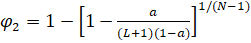 (4.2)
 (4.1) және (4.2) ортақ шешімі түйін нақты хабарламаны жіберетін N әрекеттерінің санын анықтауға мүмкіндік береді, яғни нақты қол жеткізу кідірісі.
	Еске салайық, сенімділік пакетті сәтті жіберу ықтималдығы ретінде анықталады.  Пакетті сәтті жіберу үшін, басқа түйіндердің ешқайсысы оны алып қалмауы үшін арна бос деп қабылдануы керек.  Сенімділік келесі өрнекпен анықталады:
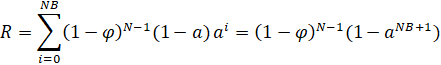 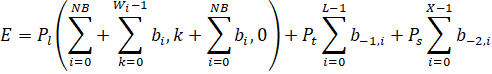 MAC деңгейі
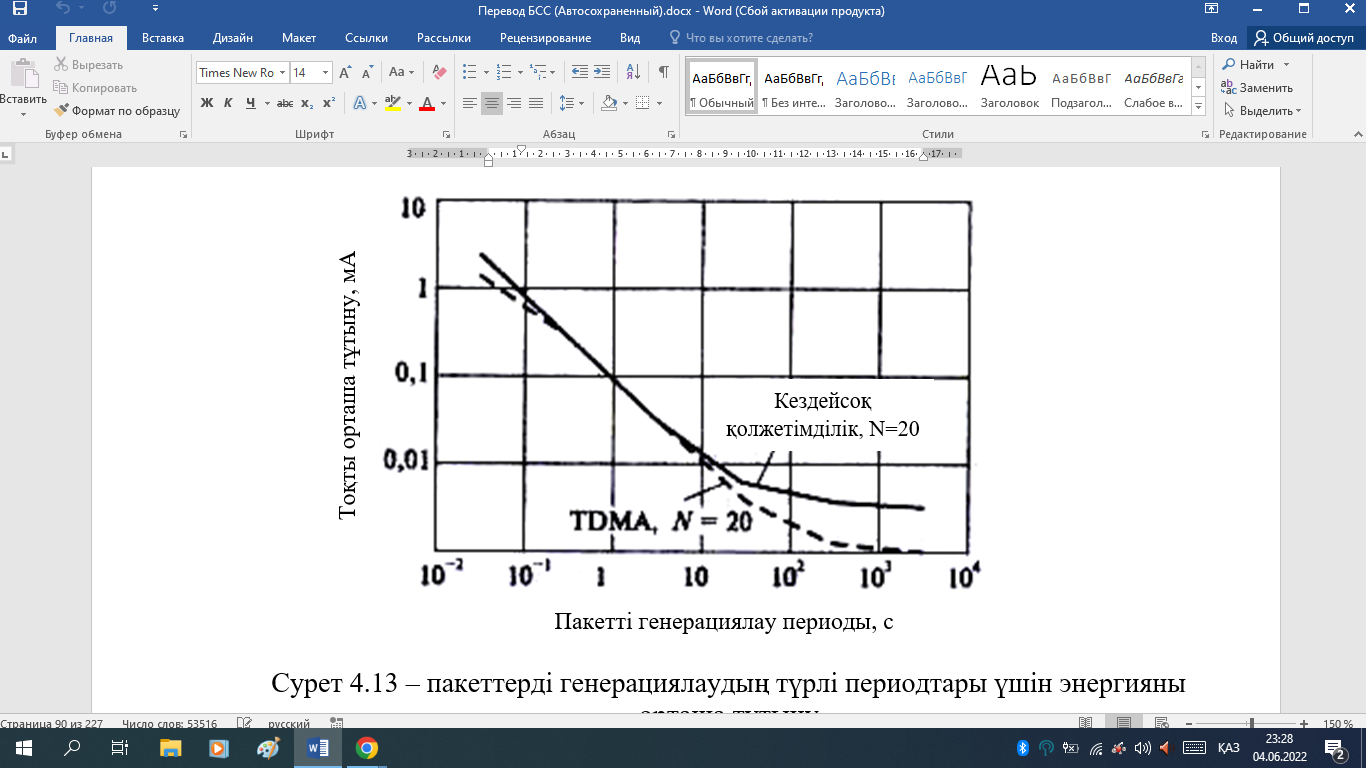 Сурет 6.10 – пакеттерді генерациялаудың түрлі периодтары үшін энергияны орташа тұтыну
Деректерді тасымалдау моделі
Құрылғы мен оның үйлестірушісі арасында деректерді тасымалдаудың үш түрлі жолы бар.  Жоғары сілтеме режимінде мәліметтер координаторға белгілі бір құрылғы арқылы беріледі.  Екінші жағынан, төмен сілтеме режимінде деректер координатордан құрылғыға кері қарай жүреді.  
Соңғы режим кез келген тең дәрежелі желі құрылғылары арасында деректер тасымалданатын бір деңгейлі режимге жатады.  Маякқа қосылған желі жағдайында құрылғы координаторға деректерді жібергісі келгенде, ол алдымен маяк кадрларын тыңдайды.  Маяк жақтауы табылған кезде құрылғы суперкадр құрылымымен синхрондалады.  Белгілі бір аралықтарда құрылғы CSMA/CA көмегімен координаторға деректер кадрын жібереді.  Координатор кадрлардың сәтті ағынын алады, содан кейін жіберу процесінің соңына сәйкес келетін растау кадрын жібереді [7].  
Маяксыз желі жағдайында құрылғы ұяшықсыз CSMA/CA механизмі арқылы координаторға деректер кадрын жібереді.  Үйлестіруші растау кадрын кері жіберу арқылы кіріс кадрдың сәтті қабылданғанын мойындауы керек.  Бұл екі түрлі тәсіл 4.14-суретте көрсетілген.  
Маякқа қосылған желі жағдайында, координатор деректерді белгілі бір құрылғыға жібергісі келгенде, ол маяк жақтауына деректер хабарламасы күтілетінін көрсетеді.  Құрылғы маяк радио кадрларын мерзімді түрде тыңдайды және деректер хабары күтілуде болса, CSMA/CA механизмін пайдаланып MAC деңгейі пәрменін жіберу арқылы деректерді сұрайды.  Координатор сұраудың қабылданғанын растау терезесін кері жіберу арқылы растайды.  Сонымен қатар, деректер хабарламасы CSMA/CA сплиттер механизмі арқылы жіберіледі.
MAC деңгейі
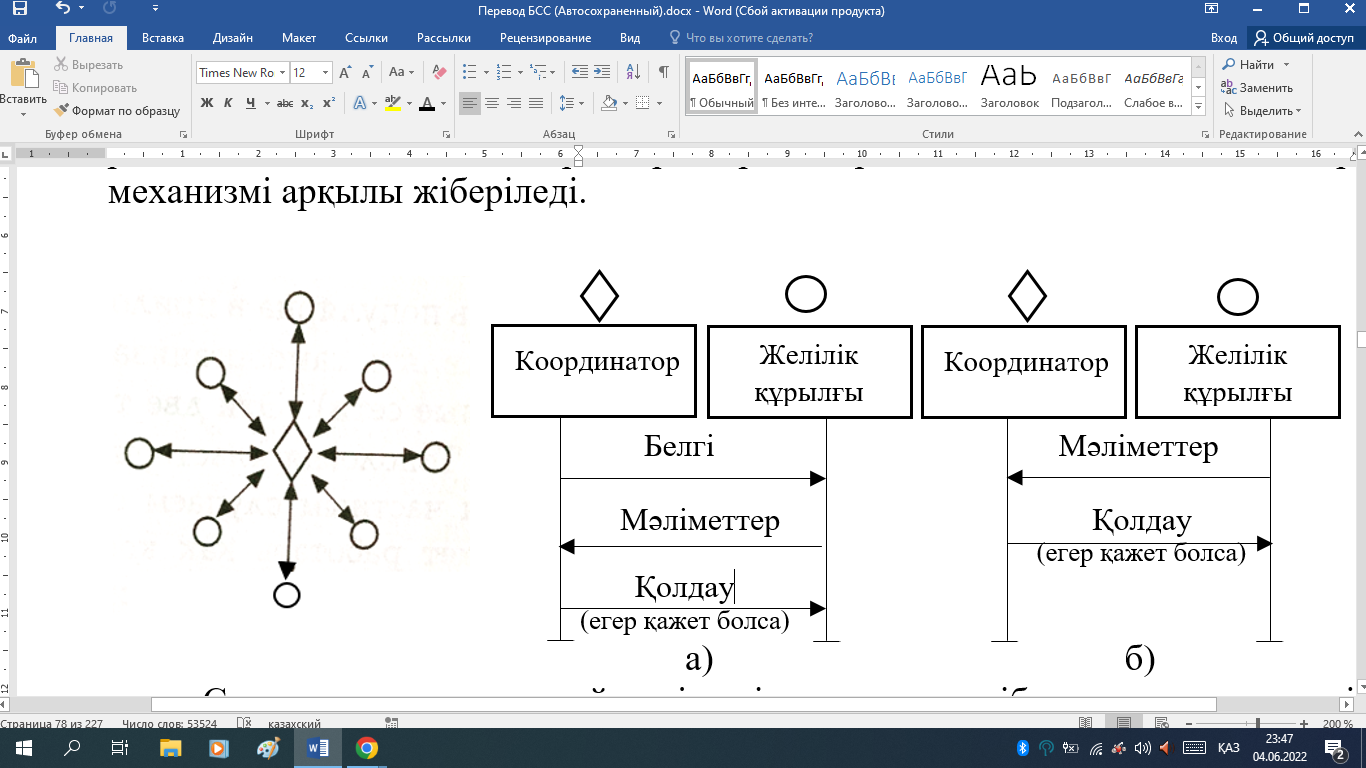 Сурет 6.17 - IEEE 802.15.4 құрылғыларының өзара байланысы/ZigBee: а – белгі қолдауы бар желідегі координатормен байланыс; б – белгі қолдауынсыз желідегі коррдинатормен байланыс
Соңында, құрылғы үйлестірушіге растау жіберу арқылы сәтті қабылданған кіріс деректер кадрын растайды.  Қазіргі уақытта үйлестіруші растауды алады  ол күтудегі тізімнен деректер хабарын жояды
Маяк қолдауы жоқ желі жағдайында деректерді жібергісі келетін үйлестіруші оны құрылғы оған сұраныс жасағанша сақтайды.  Құрылғы MAC деңгейі пәрменін жіберу арқылы үйлестірушімен байланыс орнатады.  Осы сұрауға жауап ретінде үйлестіруші растау жақтауын жібереді.  Күтудегі деректер хабарламасы болса, координатор шифрланбаған CSMA/CA механизмін пайдаланып деректер кадрын жібереді;  әйтпесе, ол пайдалы жүктемесі нөлдік деректер кадрын жібереді.  Бұл қосылымның соңғы қадамы, егер деректер кадры құрылғымен сәтті қабылданса, координаторға кері жіберілетін растау жақтауын қамтиды [8].
 Мәліметтерді бір деңгейге жіберу (торлы топология) жағдайында әрбір желілік құрылғы өзінің байланыс ауқымында басқасымен байланыса алады.  Құрылғылар хабарларды бір уақытта қабылдай алатын болса, беру шифрланбаған CSMA/CA механизмі арқылы жүзеге асырылады;  әйтпесе құрылғылар арасында синхрондауды қамтамасыз ету үшін арнайы өлшемдер қажет.
Пайдаланылған әдебиеттер тізімі:
1. Fischione C. An Introduction to Wireless Sensor Networks Draft // Swedish
Communication Technologies Workshop. 2014. No 9. P. 1-374.
2. Fischione C., Park P., Di Marco P., Johansson K.H. Wireless Network Based
Control, chapter Design Principles of Wireless Sensor Networks Protocols for Control
Applications. - Springer, 2011. P. 203-237 .
3. Gupta V., Martins N.C., Baras J. S. Stabilization over erasure channels using
multiple sensors // IEEE Transactions on Automatic Control. 2009. Vol. 54, no 7.
P. 1463-1476.
4. Hashemipour H., Roy S., Laub A. Decentralized structures for parallel kalman
filtering // IEEE Transactions on Automatic Control. 1988. Vol. 33, no 1. P. 88-94.
5. Hassan M., Salut G., Singh M., Titli A. A decentralized computational al-
gorithm for the global kalman filter // IEEE Transactions on Automatic Control.
1978. Vol. 23, no 2. P. 262-268 .
6. Jadbabaie A., Lin J., Morse A. Coordination of groups of mobile autonomous
agents using nearest neighbor rules // IEEE Transactions on Automatic Control.
2003. Vol. 48, no 6. P. 988-1001 .
7. Montestruque L. A., Antsaklis P. J. Stability of model-based networked control
systems with time-vary transmission times // IEEE Trans. Autom. Control. 2004.
Vol. 49, no 9. P. 1562-1572.
8. Olfati-Saber R., Murray R. Consensus problems in networks of agents with
switching topology and time-delays // IEEE Transactions on Automatic Control.
2004. Vol. 49, no 9. P. 1520-1533.
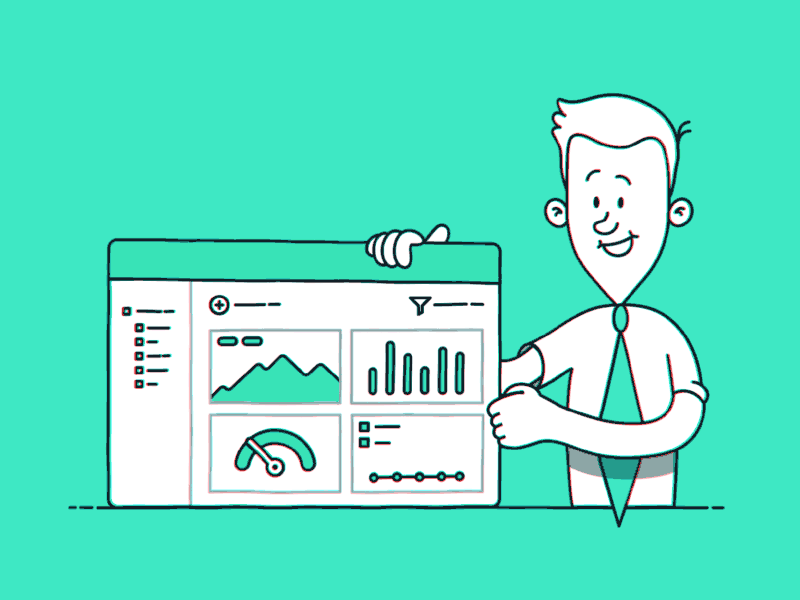